European Middle Ages:500 - 1200
Chapter 13
Charlemagne Unites Germanic Kingdoms
Chapter 13, Section 1
Middle Ages
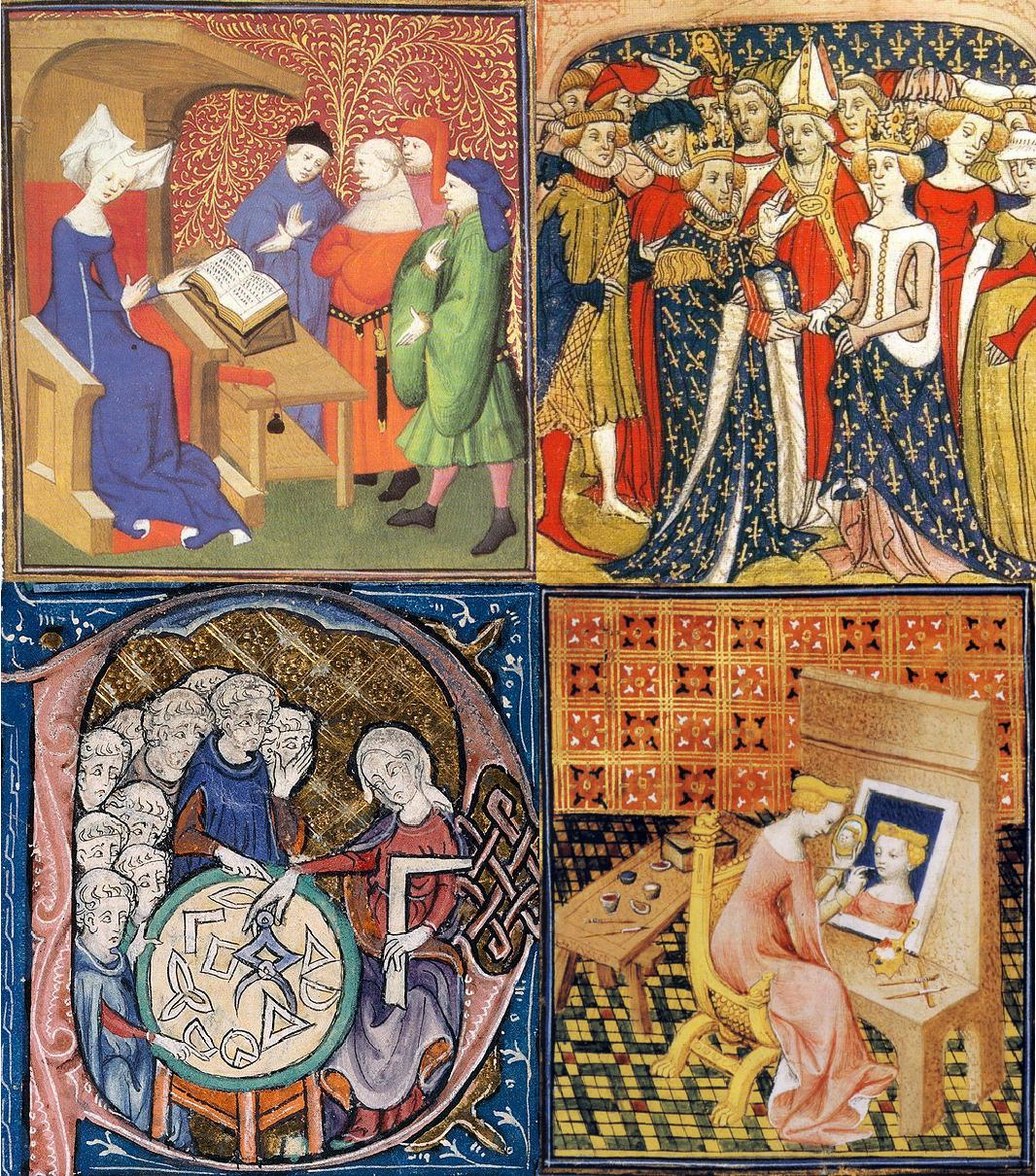 500 – 1500 
Also Medieval Period.
Society was based on:
Classical heritage of Rome
Beliefs of the Roman Catholic Church
Customs of various Germanic tribes
Western Europe Invaded
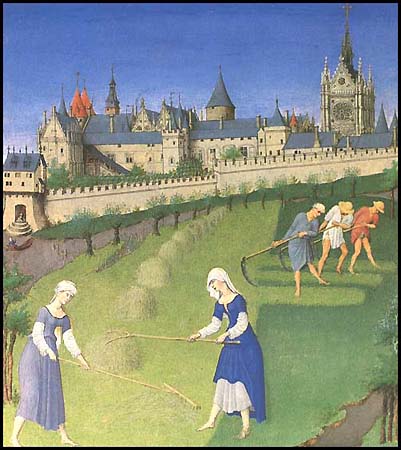 Disruption of Trade
Invasions cause businesses to collapse
Downfall of Cities
Abandoned as centers of administration
Population Shifts
Nobles retreat to rural areas; cities without leadership
Decline of Learning
Invaders couldn’t read or write; Greek language almost lost
Loss of Common Language
Latin not widely understood
Emerging Germanic Kingdoms
Small Germanic kingdoms replaced Roman provinces
Concept of government changed – no longer unified society and common law
No loyalty to unknown king; loyalty only to Germanic leader
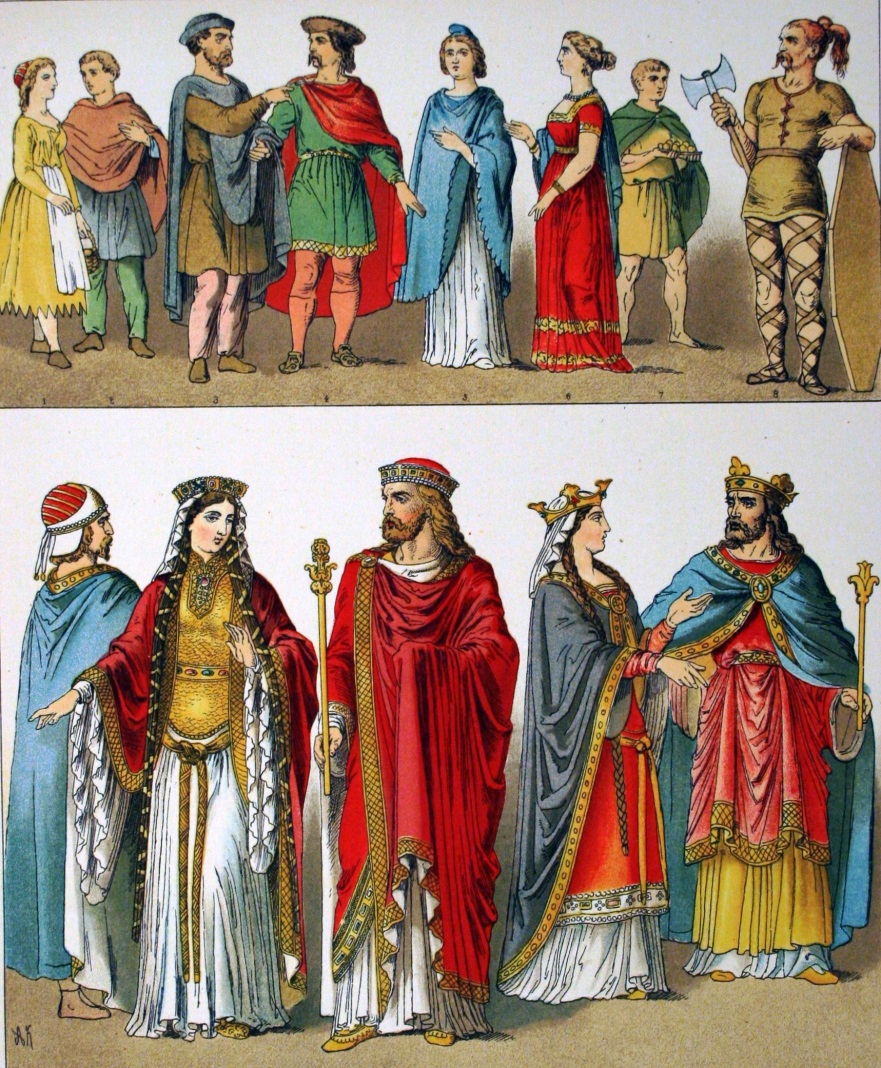 Franks
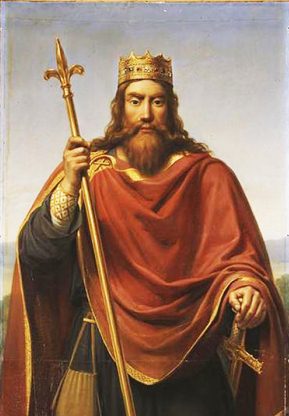 Held power in Roman province - Gaul (today France / Switzerland)
Their leader, Clovis, converted to and brought Christianity to region
Began alliance between Church and Frankish kingdom.
Monasteries
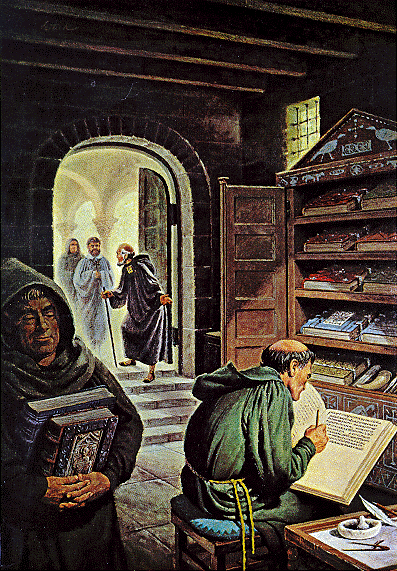 Church built religious communities to adapt to rural areas
Monks (men) lived in monasteries
Nuns (women) lived in convents
Gave up private possessions and dedicated their lives to serving God
Became best-educated communities in Europe
Secular
Gregory I – became pope 590; authority as pope went beyond spiritual to secular (worldly)  role:
Papacy became involved in politics.
Entered into peace treaties.
Church income used to raise armies, fix roads AND help the poor. 
Claimed right to spiritual kingdom from Italy to England and Spain to Germany.
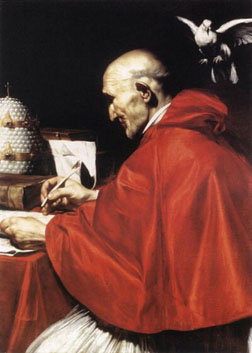 Pope Gregory I
Charles Martel
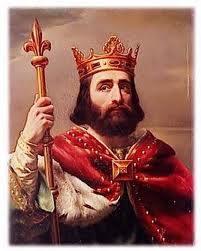 Mayor of Palace was most powerful position in Frankish kingdom; 719 position was held by Charles Martel.
Held more power than King Charles; extended Franks’ reign north, south and east; also defeated Muslim Raiders at Battle of Tours; became Christian hero.
Carolingian Dynasty
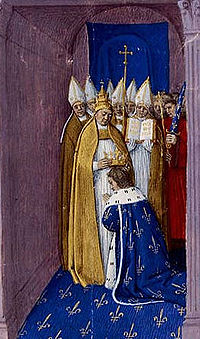 Son of Charles Martel, Pepin the Short, wanted to be king
Cooperated with pope to fight Lombards who threatened Rome. 
Pope anointed Pepin as king, beginning Carolingian Dynasty that ruled 751-987.
Coronation in 752 
of Pépin
Charlemagne (Charles the Great)
Also known as Charles the Great; became king in 771.
Built enormous empire larger than Byzantine Empire, uniting entire Western Europe.
Spread Christianity; pope  crowned him as “Roman Emperor”.
Managed kingdom and encouraged education.
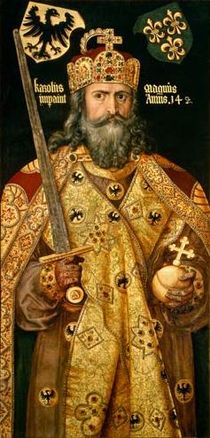 Feudalism in Europe
Chapter 13, Section 2
Feudalism
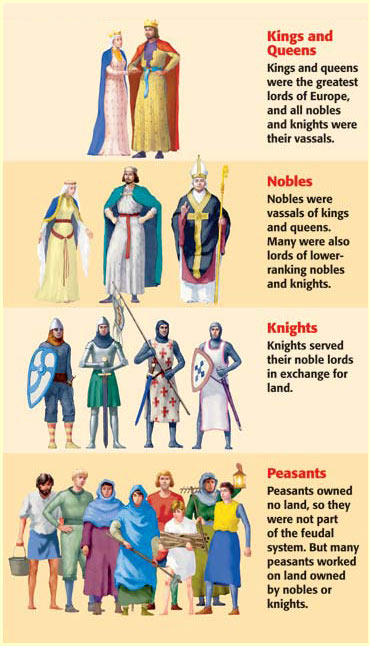 Similar to feudalism in Japan.
Set of legal and military customs in medieval Europe.
Based on rights and obligations.
System for structuring society based the right to hold/work land in exchange for service or labor.
Feudalism: Terms
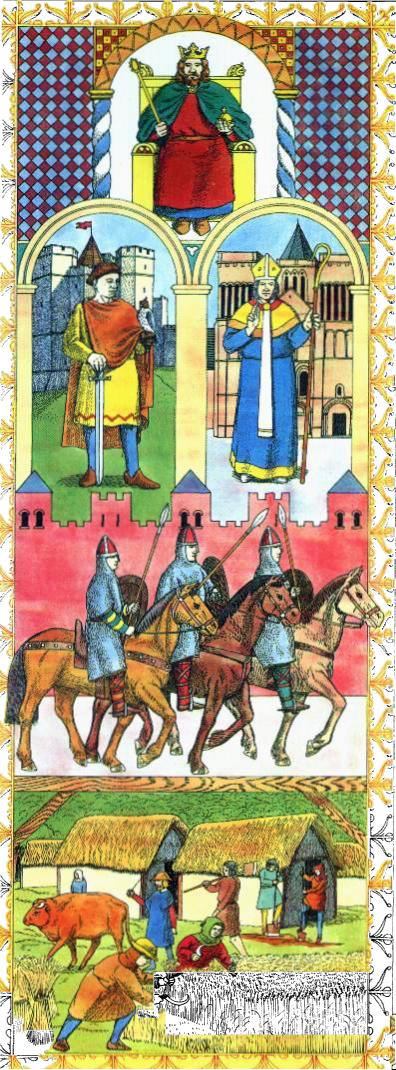 The noble who held land or landowner was called the lord.
The land granted to someone was called a fief.
The person receiving the land in exchange for services was the vassal.
Feudal Pyramid
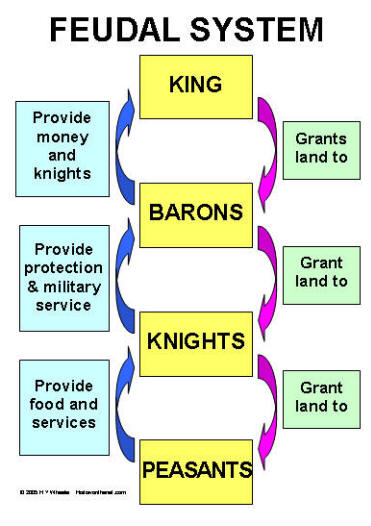 Status in the feudal system depended on prestige and power.
At the peak was the king, and under him the vassals.
Knights served the landowners or vassals.
At base of pyramid was peasants and serfs.
Feudal Pyramid
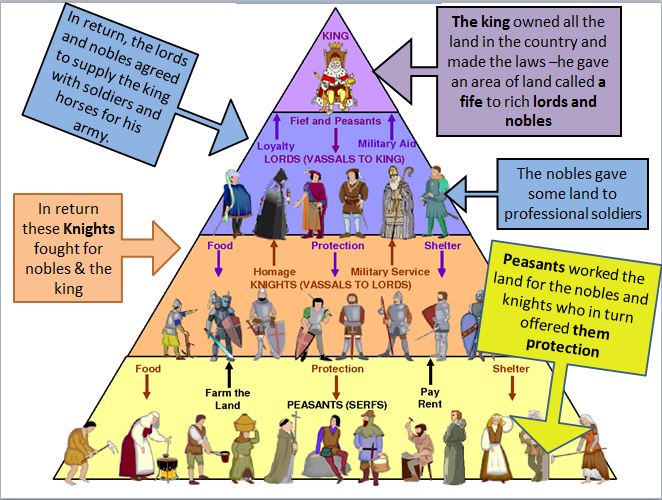 Knight
Knights served under wealthy landowners or vassals.
They were mounted horsemen who pledged to defend their lord’s lands in exchange for fiefs (land).
The rank became associated with the ideals of chivalry,  i.e. a code of conduct for the perfect courtly warrior.
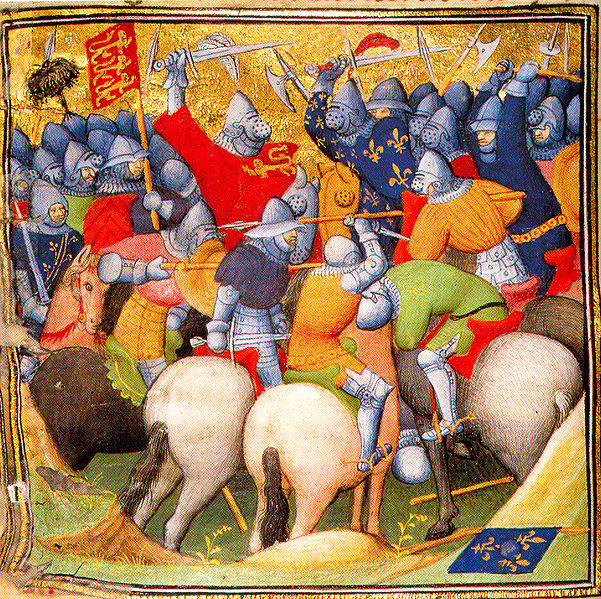 Serf
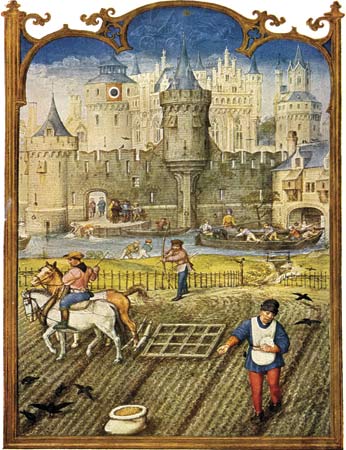 Peasant or poor person who was required to work for the Lord of the Manor.  
In return they were entitled to protection, justice and the right to use certain fields within the manor. 
Often required not only to work on the lord's fields, but also his mines, forests and roads. 
Serfs formed the lowest social class of feudal society.
Manor
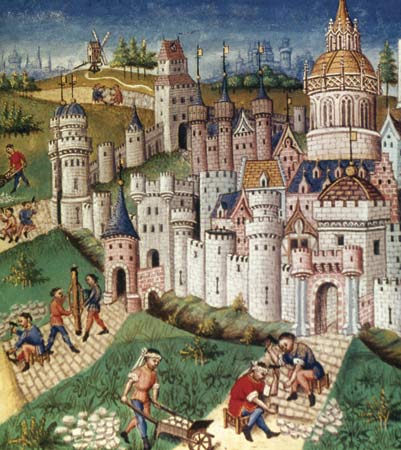 The area over which a lord had domain and could exercise certain rights and privileges in medieval Europe; 15-30 families. 
The self-sufficient village would usually contain a church, workshops, fields, etc. where nearly everything the lord needed would be produced – crops, milk, cheese, cloth, leather, lumber. 
The Manor House  was built apart from the village where the peasants lived.
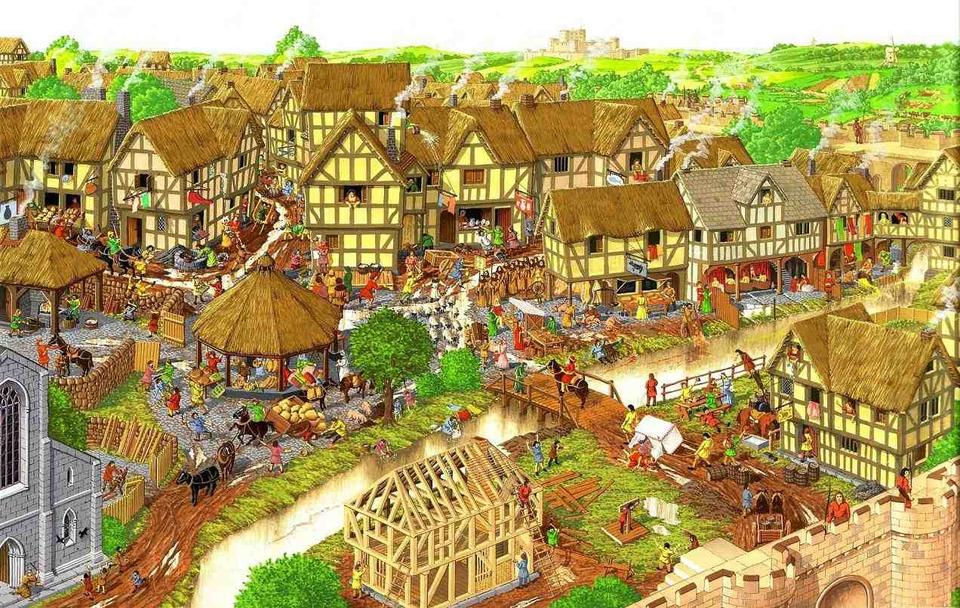 Tithe
Peasant families were required to give up one tenth of their income or what they produced.
This was paid to the priest for the church.
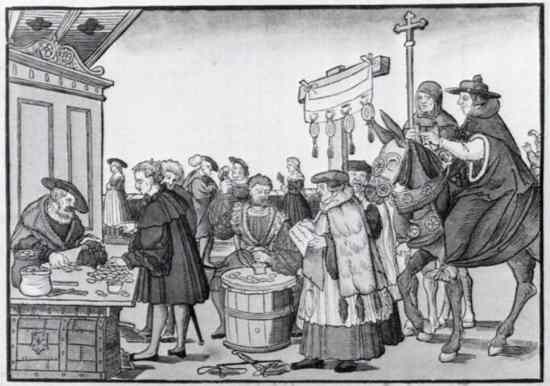 The Age of Chivalry
Chapter 13, Section 3
Chivalry
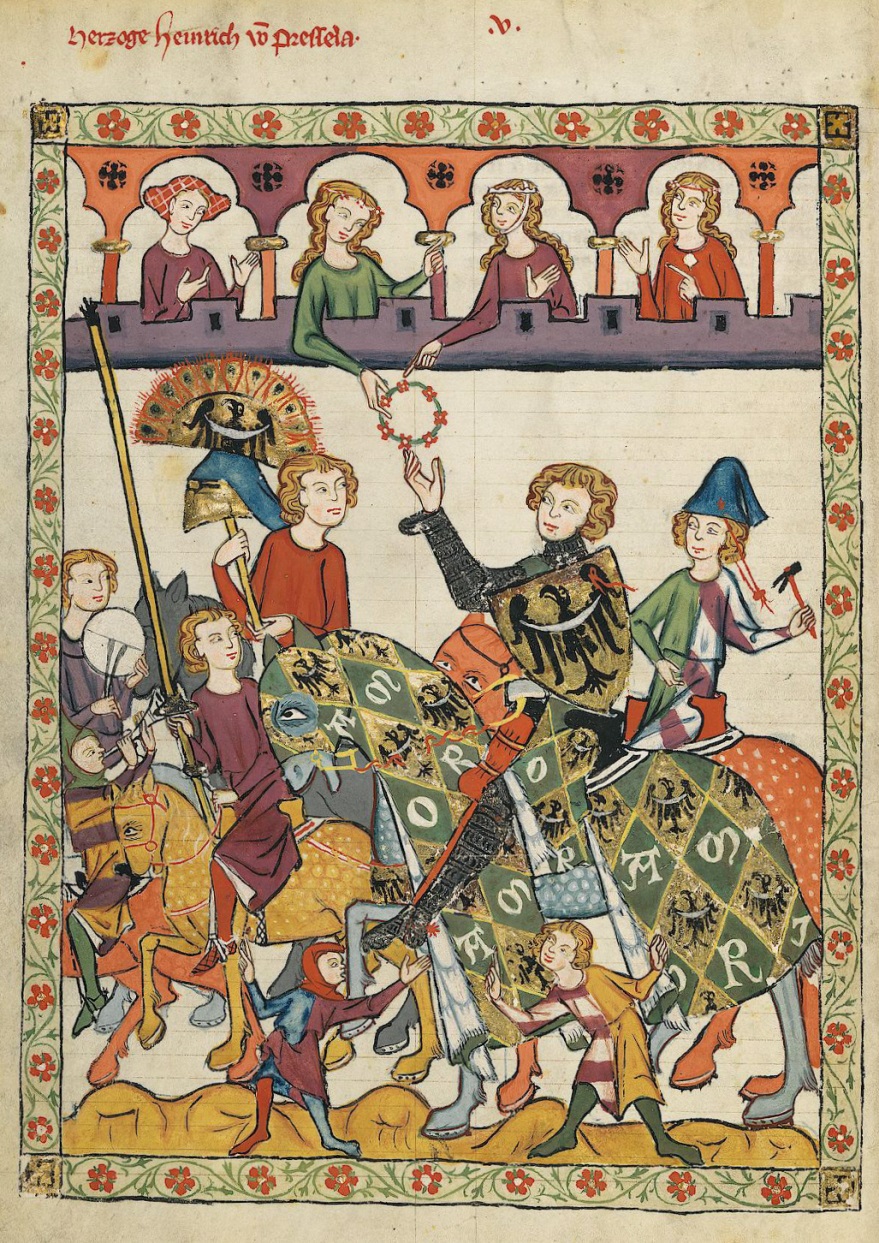 Knights needed strength and skills to fight wars in the Middle Ages; they had to be disciplined and strong.
Followed a Code of Conduct that required chivalry – a set of expectations and ideals that included courtesy, generosity, justice and bravery.
Had to show loyalty to their feudal lord, heavenly lord and chosen lady.
Tournament
Mock battle for knights to build experience in fighting.
Combined training and recreation; fierce and bloody competitions.
Winners could demand ransom from defeated knights.
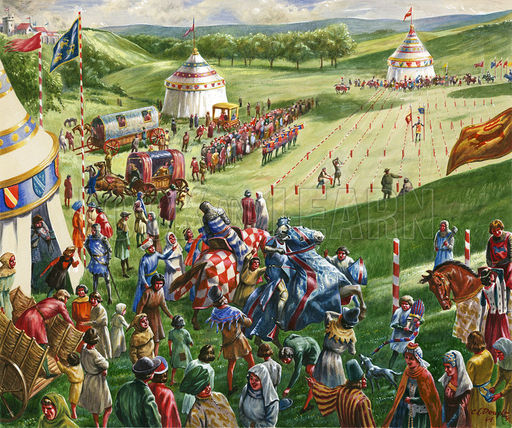 Troubadour
Traveling poet-musicians who visited castles and courts of Medieval Europe.
Composed short verses and songs about joys and sorrows of love; would perform them for the ladies.
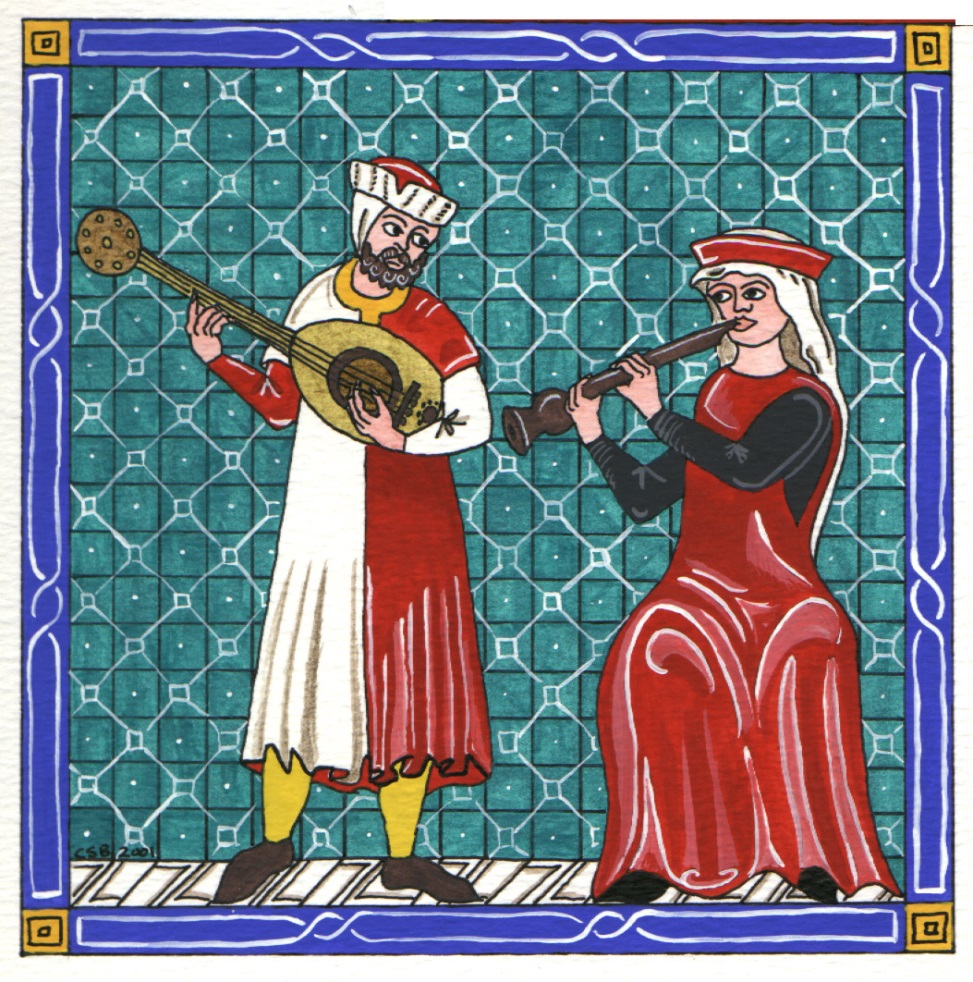 The Power of the Church
Chapter 13, Section 4
Clergy
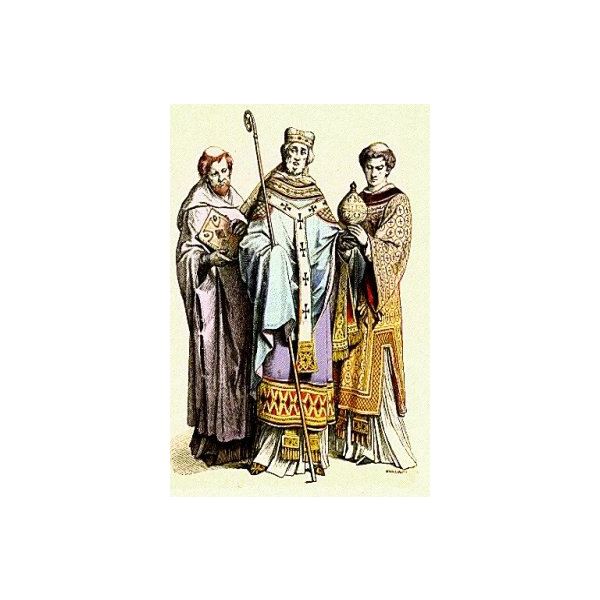 Included all church officials from the pope to bishops, priests and monks/nuns.
Power was based on status or rank within the church.
Priests were supervised by Bishops who also settled disputes amongst priests.
Sacrament
Sacred Christian rites or religious ceremonies.
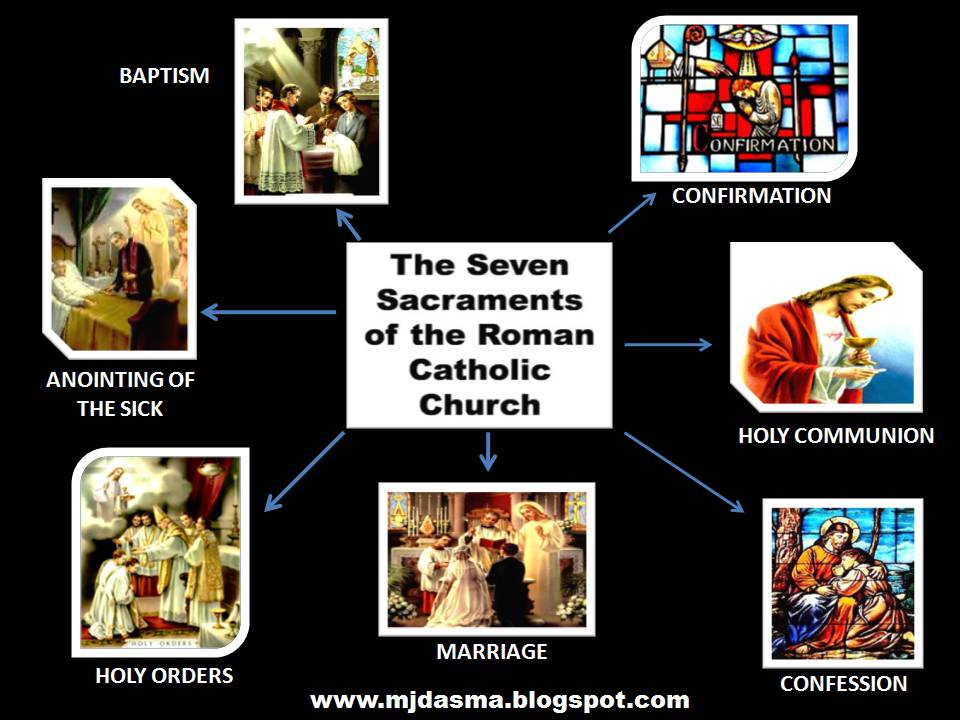 Canon Law
Church Law
Authority of the Church was both religious and political.
EVERYONE – including royalty – subject to Canon Law.
Harsh punishments for offenders included excommunication and interdict.
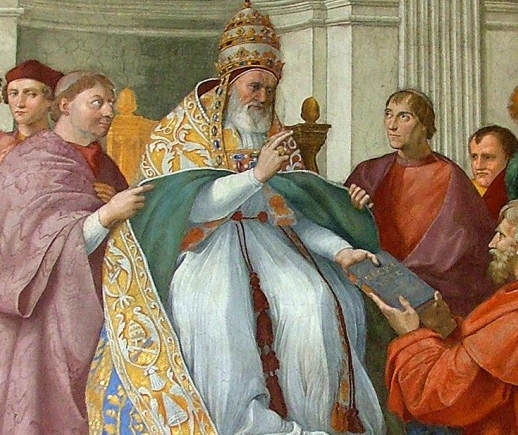 Holy Roman Empire
Territories in medieval Germany ruled by Otto the Great.
Otto also invaded Italy on Pope’s behalf; was included in what became known as the Holy Roman Empire.
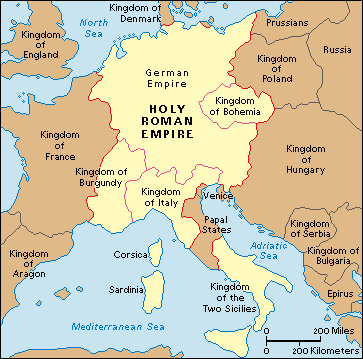 Lay Investiture
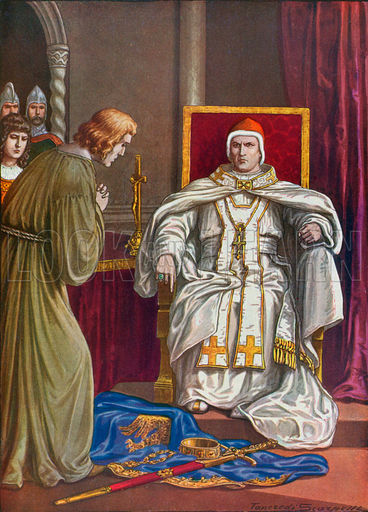 Appointment of bishops, abbots, and other church officials by feudal lords and vassals. 
Banned by Church -  did not want royals to have that much power.
Led to clash between Pope Gregory VII and King Henry IV.
Holy Roman Emperor Henry IV doing penance to reverse his excommunication by Pope Gregory VII
The Formation of Western Europe:800 - 1500
Chapter 14
Church Reform and the Crusades
Chapter 14, Section 1
Simony
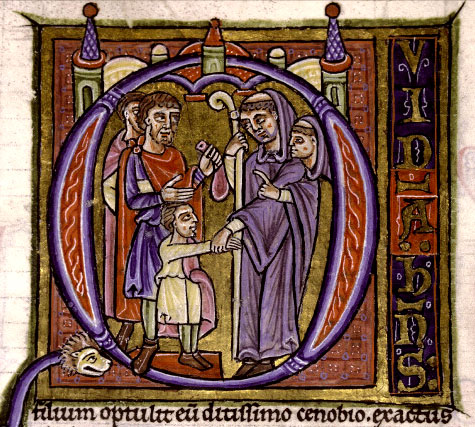 The act of selling offices and positions in the Church.
Refers to the New Testament story where Simon Magus offered the apostles money for the gift of the Holy Ghost.
Gothic Architecture
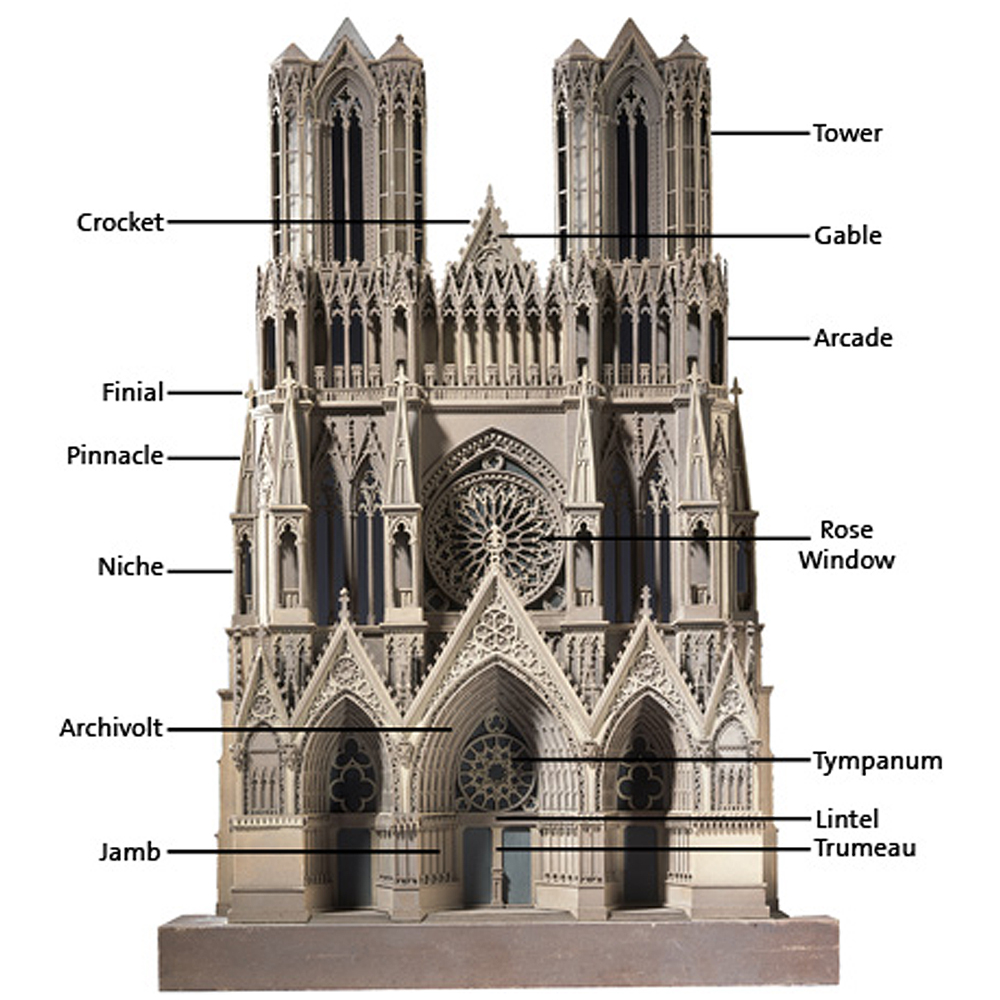 Architects developed key techniques of structural engineering.
Features include:
Ribbed vaults to support roof’s weight
Flying buttresses that transferred weight to thick exterior walls
Pointed arches that framed huge stained glass windows
Tall spires that seemed to point to heaven
Pope Urban II
Turks massacred the Byzantine Empire’s armies; threatened Constantinople. 
Pope Urban II urged revolt, marking beginning of Crusades.
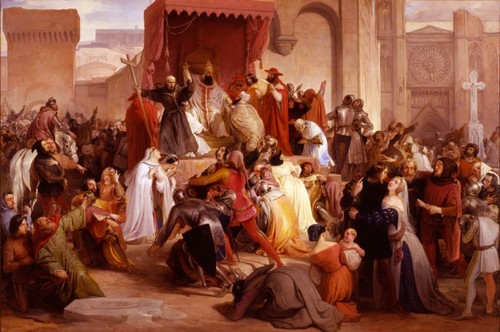 “A horrible tale has gone forth,” he said. “An accursed race utterly alienated from God … has invaded the lands of the Christians and depopulated them by the sword, plundering, and fire.” Toward the end, of his sermon he made his appeal: “Tear that land from the wicked race and subject it to yourselves.”
Crusade
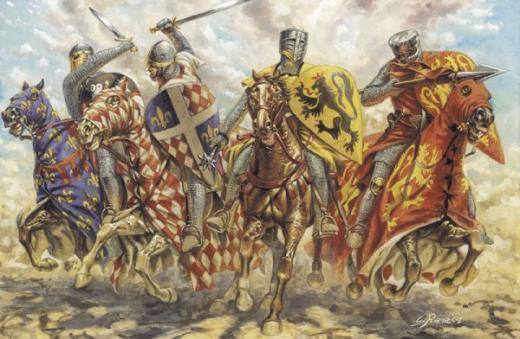 The Crusades  were military campaigns or Holy Wars sanctioned by the Roman Catholic Church. 
The first crusade tried to restore Christian access to holy places in and near Jerusalem.
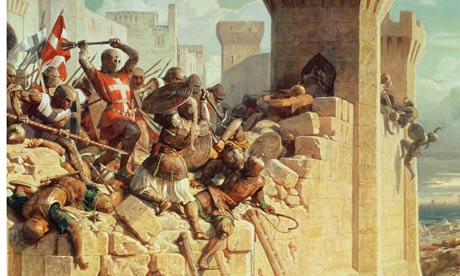 Saladin
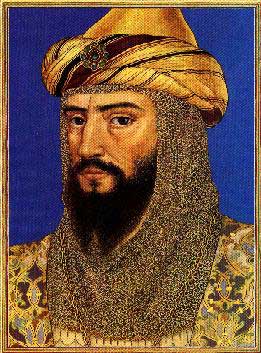 Powerful Kurdish leader who led the Muslim opposition to the Crusaders.
He united and lead the Muslim world; recaptured Jerusalem for the Muslims in 1187.
Richard the Lion-Hearted
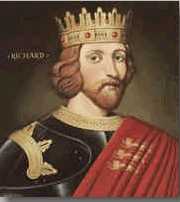 The pope, Gregory VIII, ordered another crusade to regain the Holy City for the Christians after Saladin’s victory. This was the start of the Third Crusade. 
It was initially led by Richard I (Richard the Lion-Hearted), Emperor Frederick Barbarossa of Germany and King Philip II of France; eventually only Richard I remained.
Crusade lasted from 1189 to 1192; Richard 1 and Saladin signed truce.
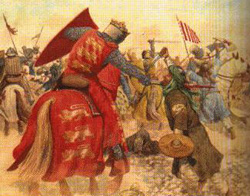 Reconquista
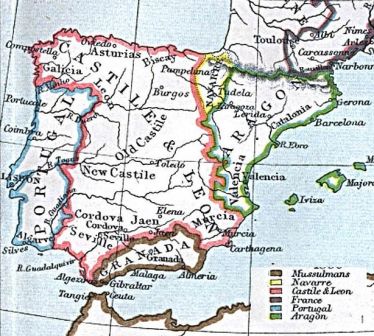 The Reconquista is the name given to a long series of wars and battles between the Christian Kingdoms and the Muslim Moors 
Battled for control of the Iberian Peninsula (Large part of Spain and Portugal today). 
It lasted from 718 to 1492.
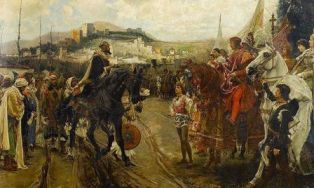 TOP: The division of the land before Granada was retaken.
BOTTOM: The Moors surrendering to Ferdinand and Isabella.
Inquisition
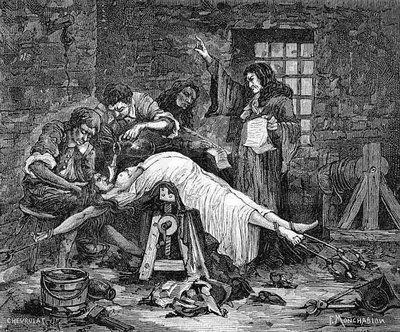 An organization in the Roman Catholic Church that was responsible for finding and punishing heretics (people who did not accept its beliefs and practices).
Targeted Jews and Muslims.
Involved torture, and if found guilty, burned at a stake.
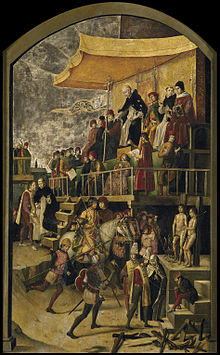 Changes in Medieval Society
Chapter 14, Section 2
Three-field system
A system of land cultivation under which the common land is divided into three parts of which one or two in rotation lie fallow in each year and the rest are cultivated.
Increased food production; people were healthier because they could eat more and population expanded.
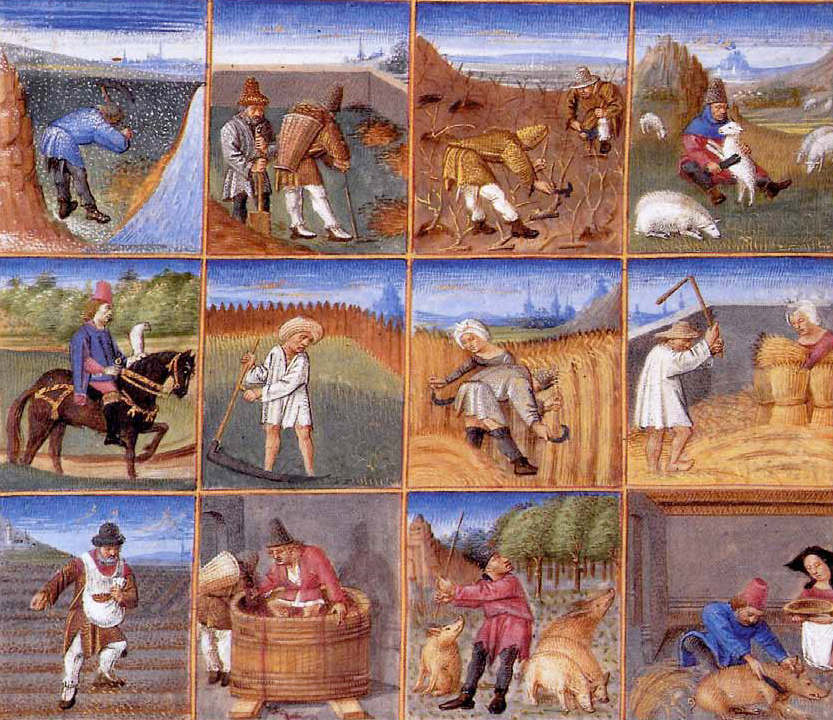 Guild
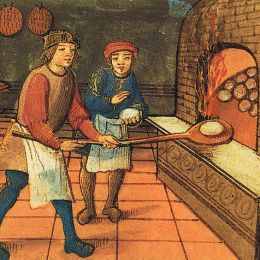 Organization of individuals in the same business / occupation.
Goal to improve economic and social conditions for members. 
Merchants formed first guild to control trading prices and reduce losses. 
Guilds later set standards for quality of work, wages and working conditions.
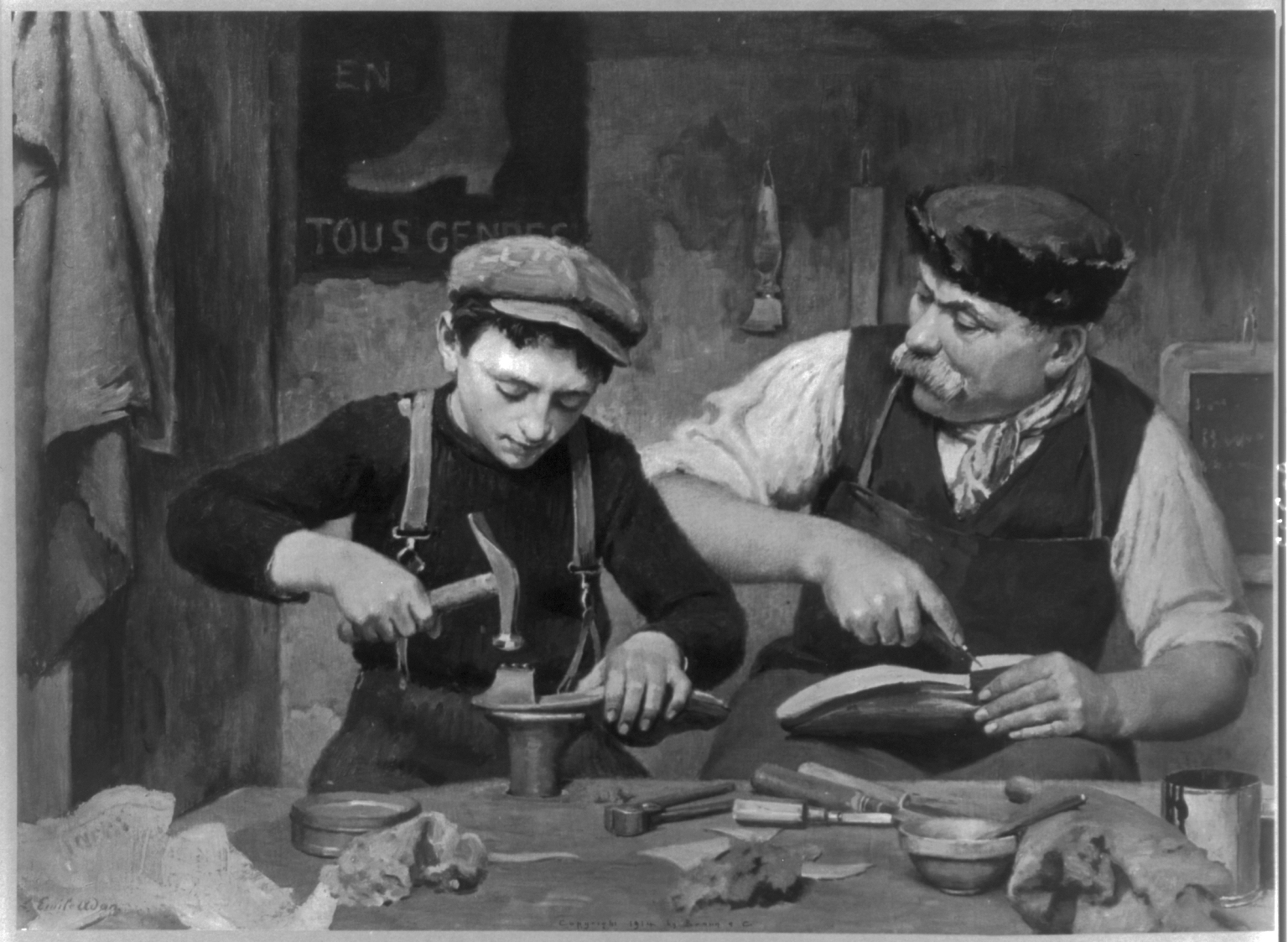 Commercial Revolution
Expanded agriculture and trade changed way business was done; led to Commercial Revolution. 
No longer produced everything on self-sufficient manor.
Fairs were set up to encourage trade of cloth, food (bacon, salt, honey, cheese, wine), leather goods, knives and ropes.  
Goods from foreign countries became available. 
Business and banking services developed.
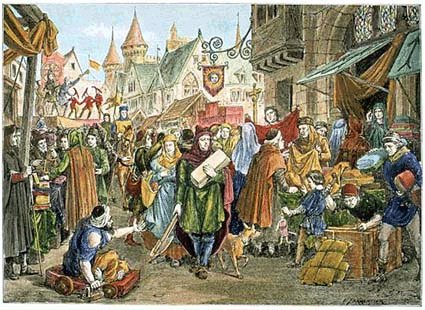 Burgher
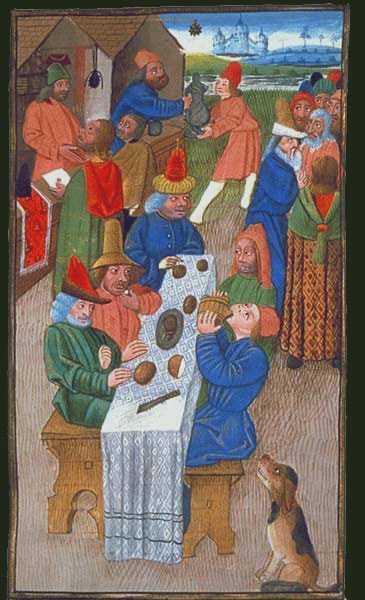 A citizen of a borough or town, usually belonging to the middle class. 
Did not fit in traditional order; resented interference from feudal lords. 
Organized themselves into groups and demanded certain rights, e.g. right to govern a town.
Vernacular
The language or dialect spoken by the ordinary people in a particular country or region
Different from main or official language; Shakespeare wrote his plays in vernacular spoken by ordinary people on the street.
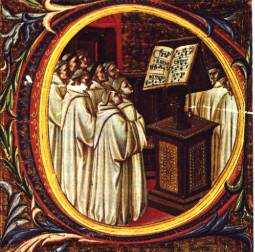 Thomas Aquinas
The Summary of Theology is considered to be Thomas Aquinas’ masterwork. 
Combined the theological principles of faith with the philosophical principles of reason to prove the existence of God. 
Aquinas promoted the literal reading of Scripture (not allegorical interpretation).
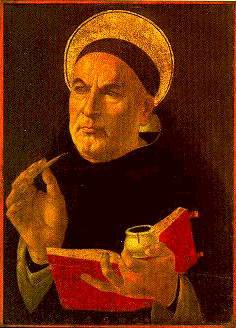 Scholastics
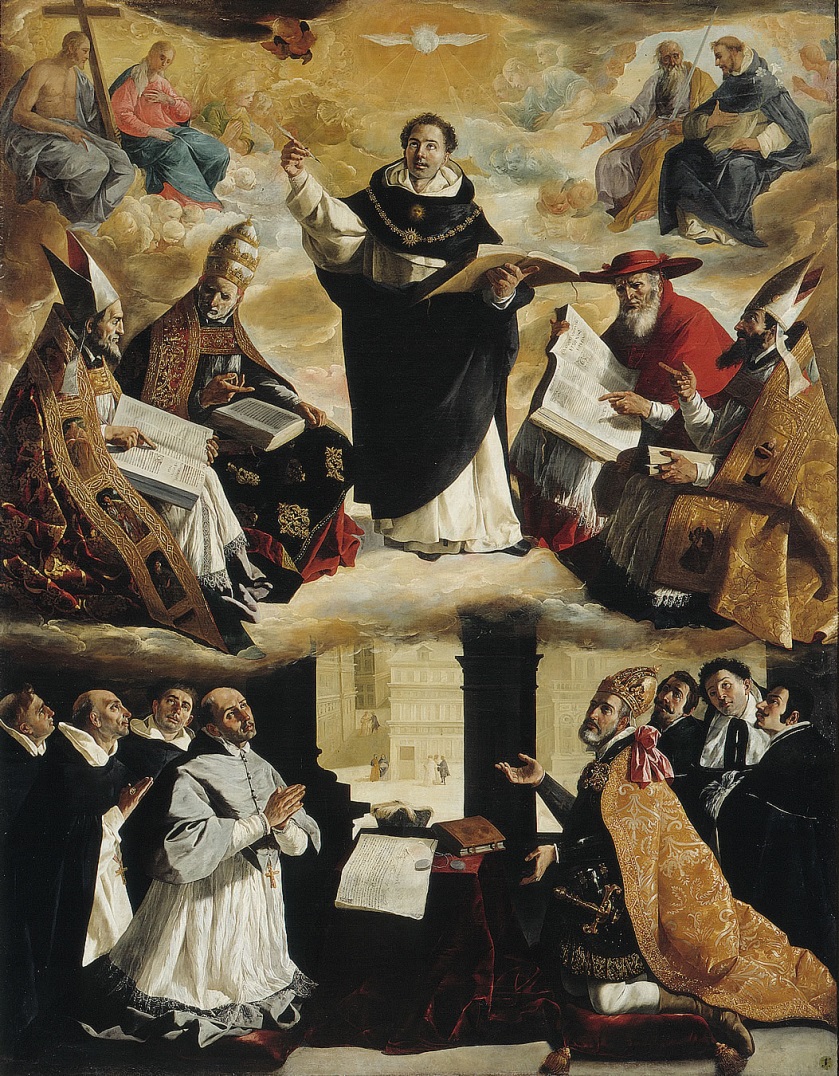 Men who met at universities and used their knowledge of Aristotle to debate issues of their time.
Teachings on law and government influenced Western Europeans; began development of democratic institutions and traditions.
England and France Develop
Chapter 14, Section 3
William the Conqueror
Was also  Duke of Normandy.
After the death of William’s cousin Edward, Harold Godwinson claimed the throne of England for himself; William, angered by the betrayal, invaded England to enforce his claim to the throne.
Crowned King of England after the Battle of Hastings in 1066.
Laid groundwork for centralized government in England.
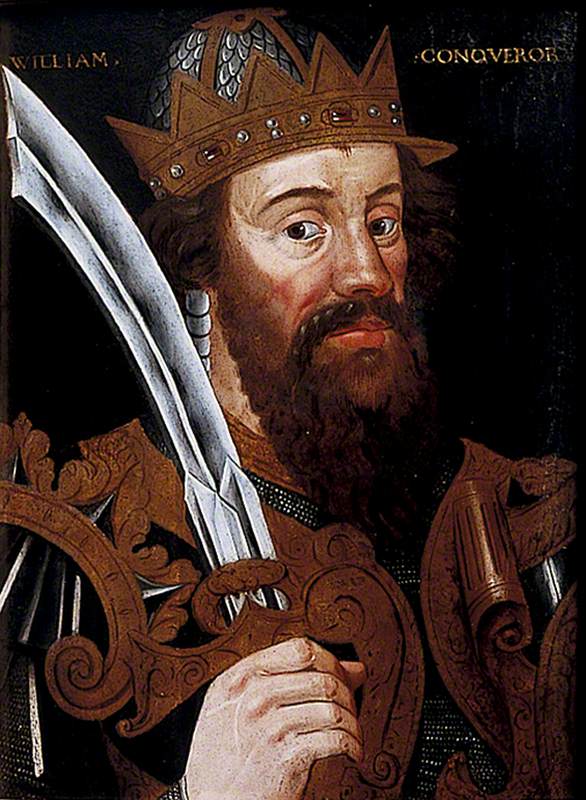 Henry II
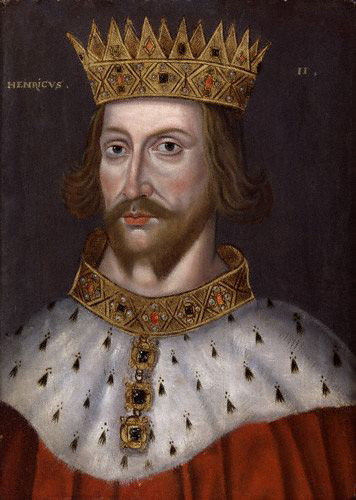 English king who married Eleanor of Aquitine.
Obtained Aquitine in addition to Normandy; vastly expanded English territory within France.
Common Law
Under Henry II justice system improved.
Royal judges sent all across England; held jury trials.
Over years ruling of judges became “common law”.
Common law still basis for law in many English-speaking countries, including USA.
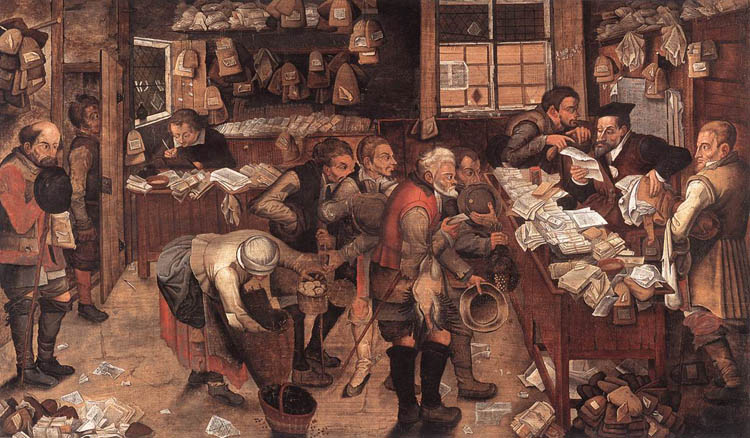 Magna Carta
Charter (contract  between King John and nobles declaring all laws should be obeyed by everyone, including the king. 
Limited power of the king and guaranteed certain rights for all citizens.
Basis for legal rights in England and USA.
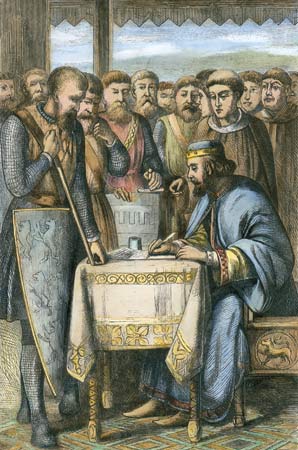 Parliament
Created by Edward I to raise taxes for warfare.
2 burgesses (wealthy property owners) from each borough and two knights from each county served in this legislative group known as parliament.
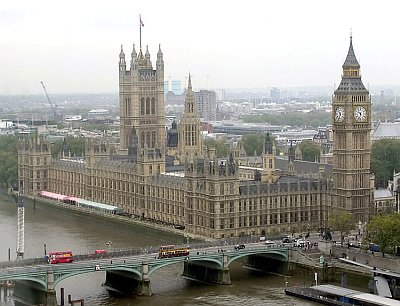 Hugh Capet
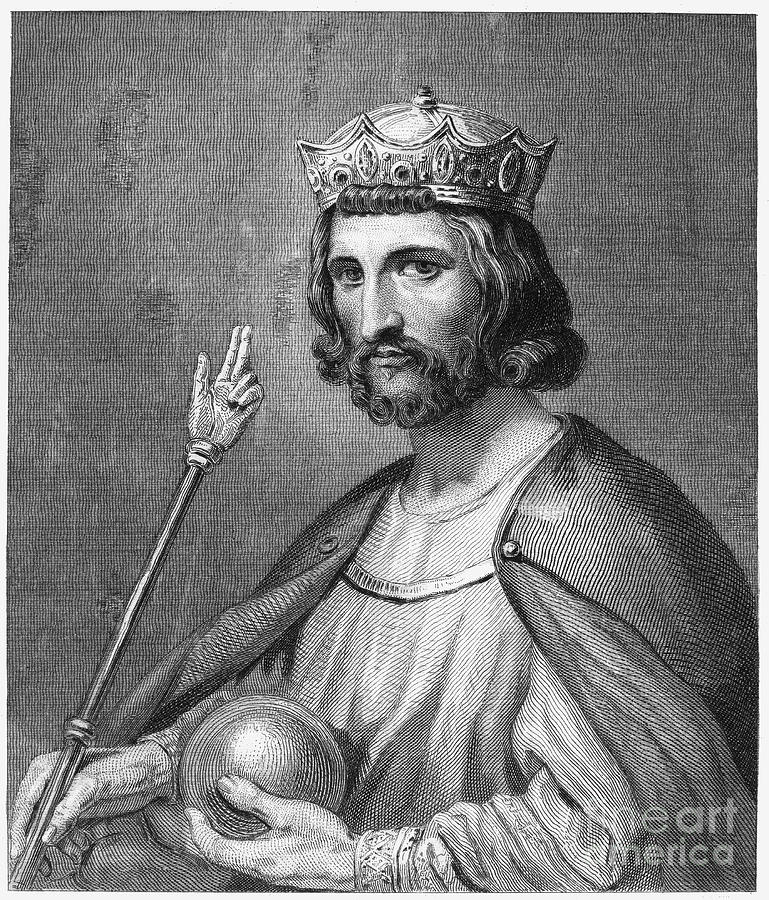 After Carolingian Dynasty came to end, Hugh Capet took over small area in France that included Paris.
Began Capetian Dynasty – lasted 300+ years.
Philip II
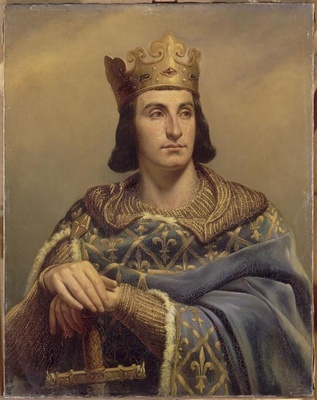 Powerful Capetian – rulled 1180 – 1223
Able to seize Normandy from English and extend French territory.
Established central government in France.
Estates-General
Consisted of:
Church Leaders (1st Estate)
Great Lords (2nd Estate)
Commoners (3rd Estate)
Eventually played huge role in overthrowing French monarchy during French Revolution
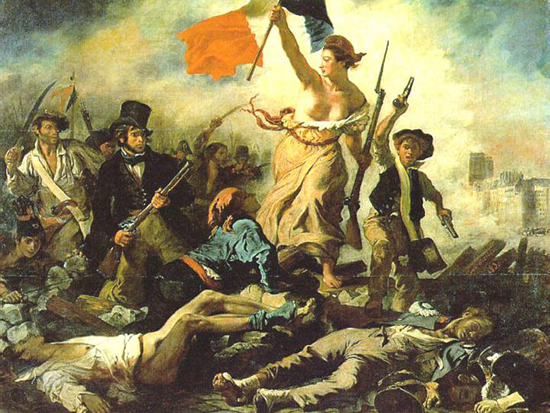 The Hundred Years’ War and the Plague
Chapter 14, Section 4
Avignon
Pope Clement V moved from Rome to Avignon; popes lived there following 67 years. 
Move away from Rome weakened Roman Catholic Church
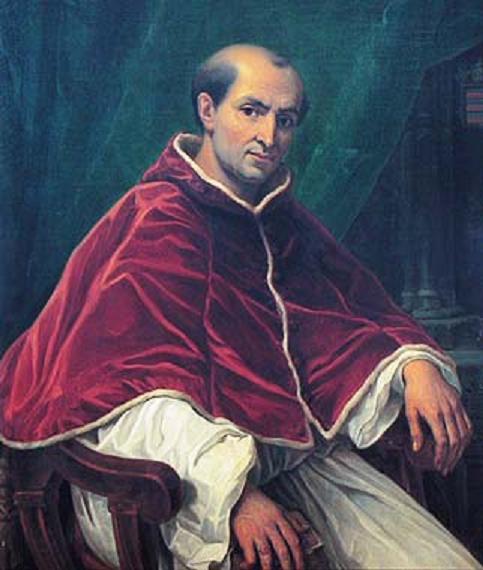 Great Schism
A split within the Catholic Church from 1378 to 1418. 
Several men claimed to be the true pope.
Ended by the Council of Constance (1414–1418). 
The rival claims to the papal chair damaged the reputation of the office; weakened Catholic Church further.
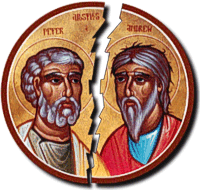 John Wycliffe
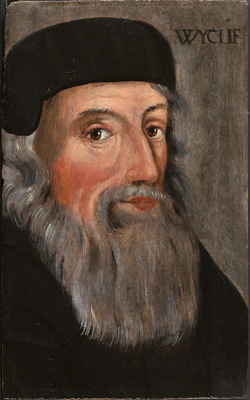 Challenged power of pope.; preached that Jesus Christ was true head of the Church (not the pope).
Offended by wealth displayed by clergy.
Maintained Bible is final authority on Christ’s life.
Inspired translation of New Testament into English.
Jan Hus
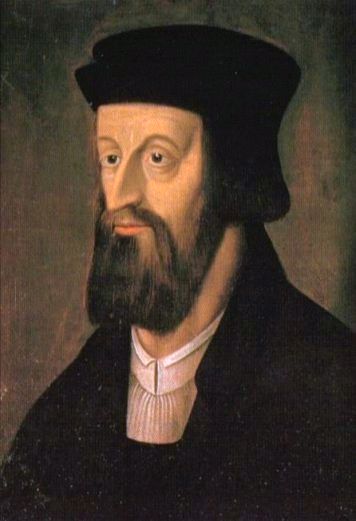 Admired stance taken by John Wycliffe.
Maintained that authority of the Bible was higher authority than pope.
Excommunicated from Church – 1412
Tried as heretic – 1414
Burned at stake – 1415
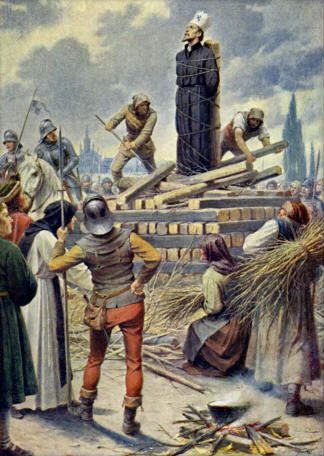 Bubonic Plague / Black Death
Epidemic started in Asia and spread across to North Africa and Europe in 1300’s.
Deadly disease spread by rats; worsened by insanitary living conditions.
Wiped out large sections of populations in China, North Africa and Europe.
Many people believed that the Black Death was a kind of divine punishment for sins against God. Resulted in:
Jews massacred
Flagellation 
Pope’s power usurped
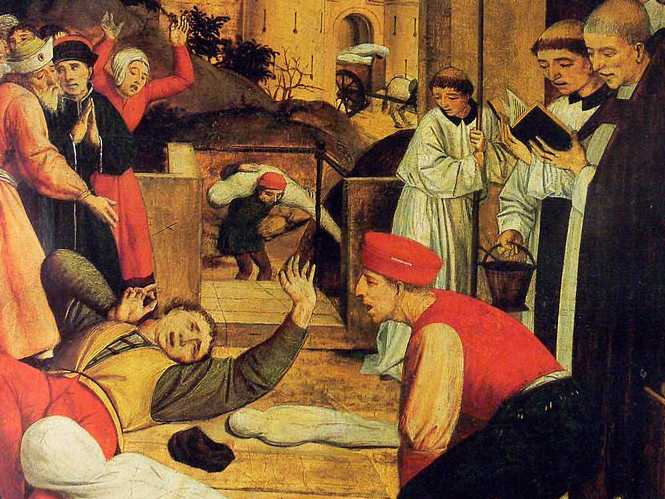 Hundred Years’ War
Continuous battle between England and France which eventually marked the end of the Middle Ages. 
Started initially because England’s Edward III claimed the right to the French throne in 1337.
Continued for more than 100 years until 1453. 
Final outcome was that the French were able to drive England out of France (except for Calais), but it also brought about big changes in the way that wars were fought.
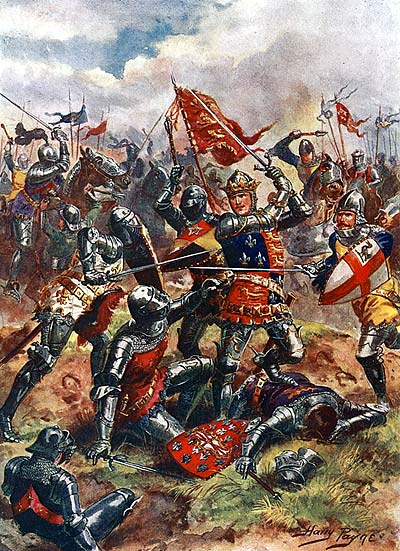 Joan of Arc
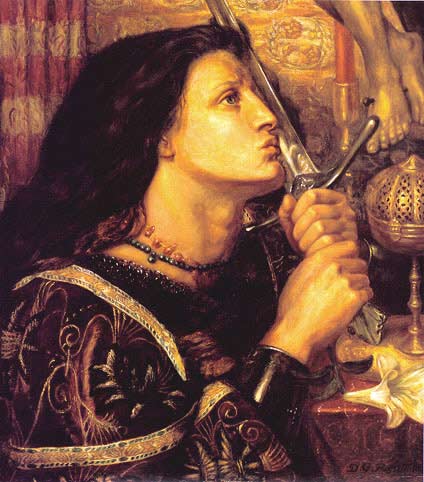 Joan of Arc led the French army to victory over the British at Orléans at age 18. 
Captured a year later, Joan was burned by the English and their French collaborators as a heretic. 
Canonized as a Roman Catholic saint 500 years later.
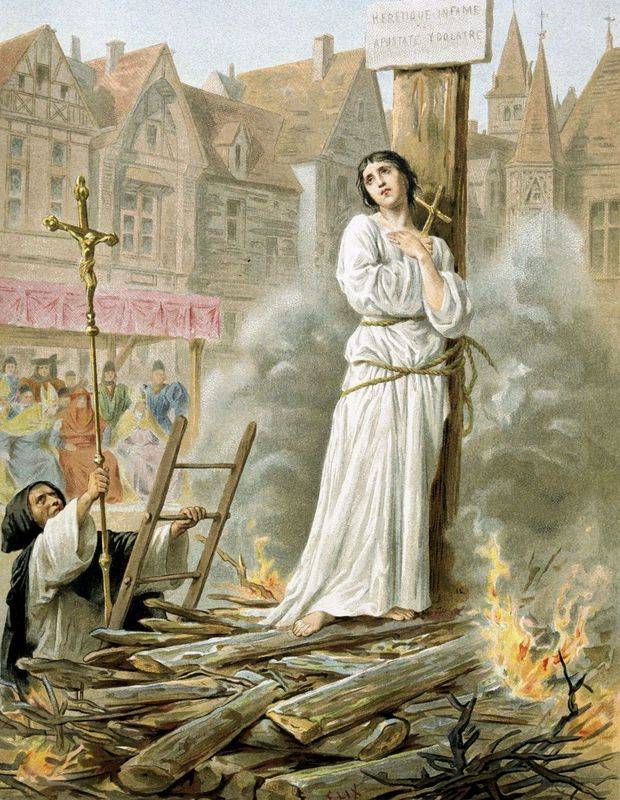